Simplex Method –Randomized Pivoting Rules
Uri Zwick – Tel Aviv Univ.
Recent Advances​in Parameterized Complexity
 
December 3-7, 2017​Tel Aviv, Israel
TexPoint fonts used in EMF. 
Read the TexPoint manual before you delete this box.: AAAAAA
Linear Programming
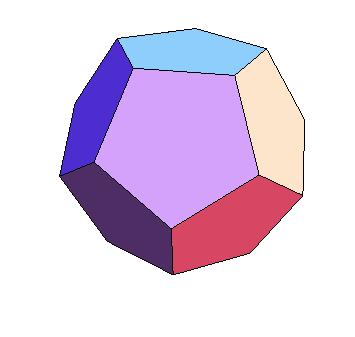 Maximize a linear objective function subject to a set of linear equalities and inequalities
Find the highest point in a polyhedron
The Simplex Algorithm[Dantzig (1947)]
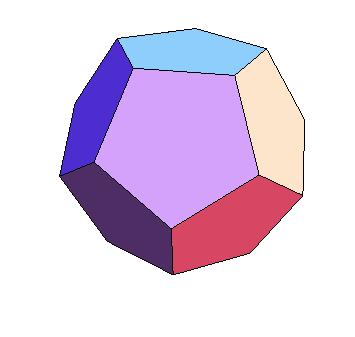 Start at some vertex. Move up, from vertex to vertex, along edges, until reaching the top.
Obvious upper bound, number of vertices, is exponential.
Preliminaries
Our view will be fairly abstract
We sometimes gloss over some annoyances
Most algorithms we shall see are dual simplex algorithms
Seidel’s algorithm (1991)
Seidel’s algorithm (1991)
Some details glossed over…
What is the base case of the recursion?
How do we deal with infeasibility or unboundedness?
Not hard to fill in the details.
Seidel’s algorithm (1991)
Seidel’s algorithm (1991)
Seidel’s algorithm (1991)
Seidel’s algorithm (1991)
Clarkson’s Algorithms (1988)
Using both algorithms together:
Applying on Seidel’s algorithm:
Applying on Kalai/MSW:
Clarkson’s Second Algorithm
Repeat:
Sampling Lemma
Let 𝑉⊂𝐻 be the set of inequalities in 𝐻 violated by 𝑣.
Clarkson’s Second Algorithm - Analysis
Clarkson’s Second Algorithm - Analysis
Dual Random-Facet
[Matoušek-Sharir-Welzl (1992)]
Improved version of Seidel’s algorithm.
Dual Random-Facet – Analysis
[Matoušek-Sharir-Welzl (1992)]
Dual Random-Facet – Analysis
[Matoušek-Sharir-Welzl (1992)]
Dual Random-Facet – Analysis
[Matoušek-Sharir-Welzl (1992)]
“Unusual” recurrence relations
Primal Random-Facet  [Kalai (1992)]
Active facets
 A facet is active if it contains a vertex at least as high as the current vertex
Active
Inactive facets are not interesting, as the algorithm would never reach them.
Inactive
Random-Facet algorithms
Seidel’s randomizedLP algorithm[Seidel (1991)]
Upper boundon diameter[Kalai-Kleitman (1992)]
Random-Facetdual version[Matoušek
Sharir-Welzl (1992)]
Random-Facetprimal version[Kalai (1992)]
The general picture
There are known polynomial time algorithms for LP, e.g., the ellipsoid algorithm, interior point algorithms etc.
However, it is not known whether there is a strongly polynomial time algorithm for LP.
Random-Facet is essentially the fastest known variant of the simplex algorithm.
Random-Facet is not polynomial.
Random-Facet can solve a wider class of problems, not just LP.
THE END